Figure 7.  Microinjection of IP3 failed to produce neuronal domain in GluRε2−/− mice. (a) In a ...
Cereb Cortex, Volume 13, Issue 7, July 2003, Pages 749–757, https://doi.org/10.1093/cercor/13.7.749
The content of this slide may be subject to copyright: please see the slide notes for details.
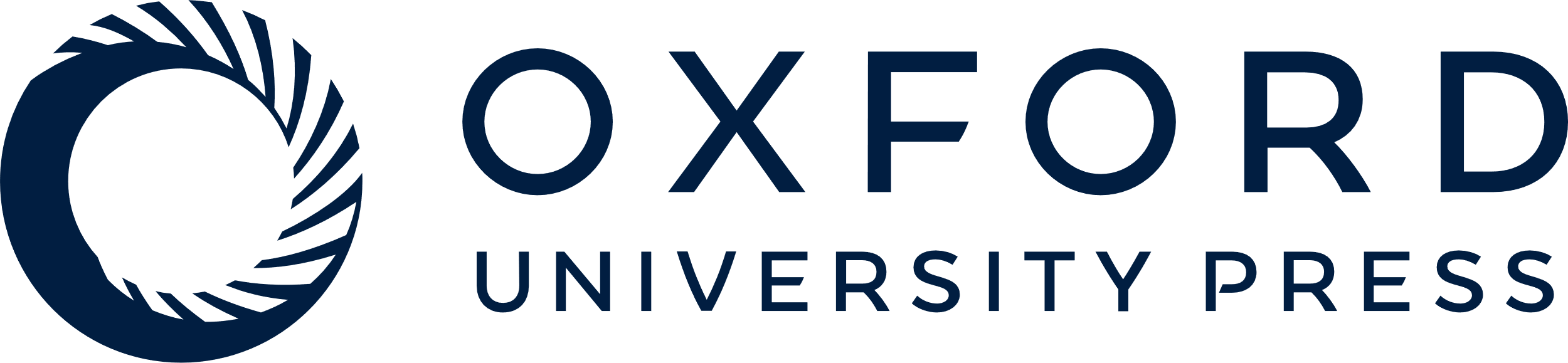 [Speaker Notes: Figure 7.  Microinjection of IP3 failed to produce neuronal domain in GluRε2−/− mice. (a) In a cortical slice from a GluRε2+/+ mouse, a neuronal domain was produced after microinjection of IP3. The pattern is quite similar to that shown in Figure 6b. Scale bar = 20 μm. (b) In a cortical slice from a GluRε2−/− mouse, although IP3-injected cells responded quite well, the propagation of a calcium wave towards the neighbor cells did not occur. Scale bar = 20 μm.


Unless provided in the caption above, the following copyright applies to the content of this slide: © Oxford University Press]